الأسس المعتمدة في تصنيف الطحالب
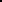 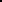 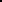 يلاحظ نوعين من الخلايا ، خلايا تكون اولية النواة prokaryotic  و فيها تفتقر المادة النووية الى الغشاء النووي و كذلك فاقدة للعضيات كالبلاستيدة و المايتوكوندريا و اجسام كولجي و الفجوات الحقيقية و الأسواط و يتمثل هذا النوع من الخلايا في الطحالب الخضر- المزرقة  Cyanophyta اما النوع الأخر من الخلايا فهي حقيقية النواة Eukaryotic  و تتمثل ببقية المجاميع الطحلبية .
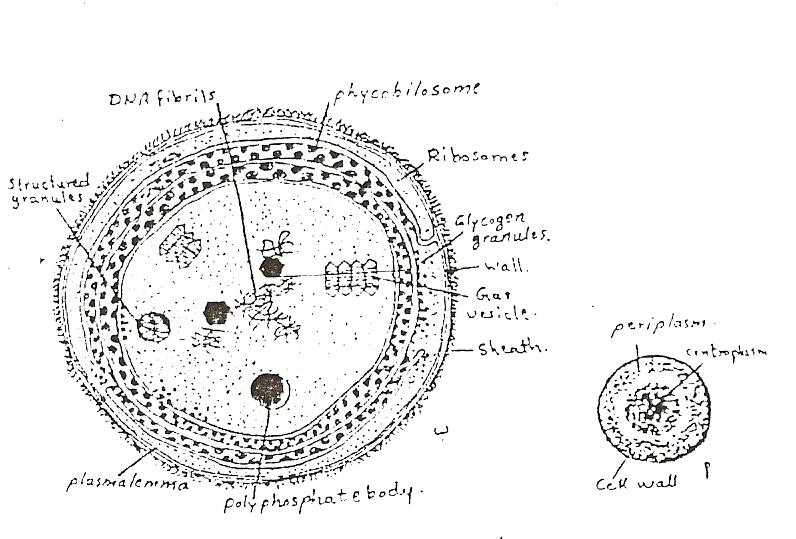 اعتمدت خمس اسس في تصنيف الطحالب الى المجاميع الرئيسية و هي :
Cell wall structure 
1- Mucopeptid compoets : contain from amino  
     acids or glucoamino acids (cyanophyta)

2- Cellulosic form: contain from cellulose,   
     Hemicellulose or polysaccharide
chlorophyta

3- Silicified form: contain from silica or silica add it 
     pectin (Bacillariophyceae )
4- Cellulosic, sulfated polysaccharides   (Rhodophyta)   
Pellicle ))5- lack cell wall ( Rotifera Euglenophyta
البلاستيدات و الصبغات التمثيلية Plastids &sythetic pigments
تعد اشكال البلاستيدات و تركيبها الداخلي من الصفات التصنيفية الأساسية للطحالب و من اشكالها :
Cup –shape 
Discoid 
stellate
Net-like
Band-like
و قد تكون central or Partial
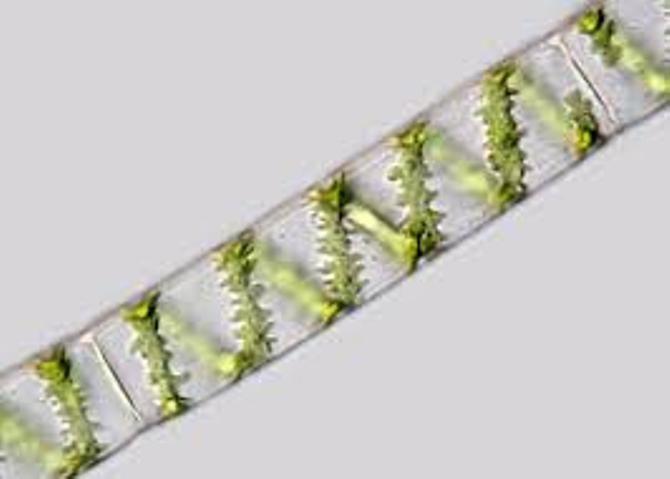 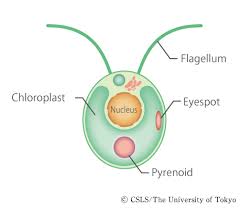 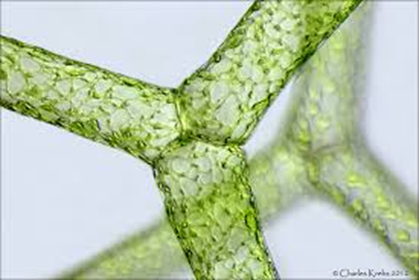 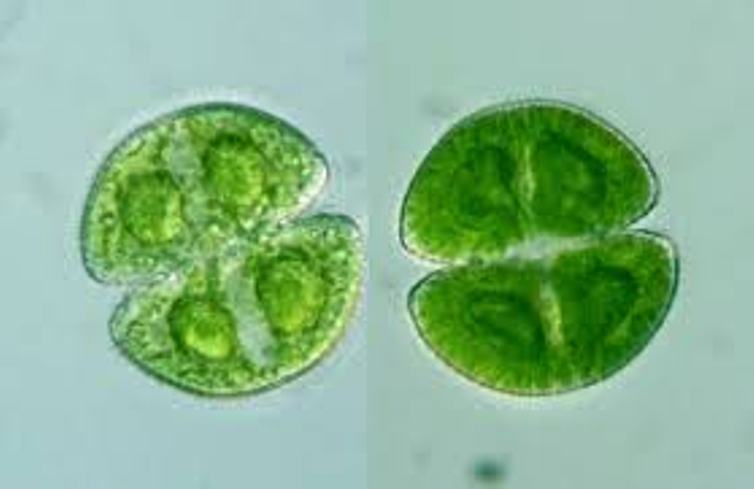 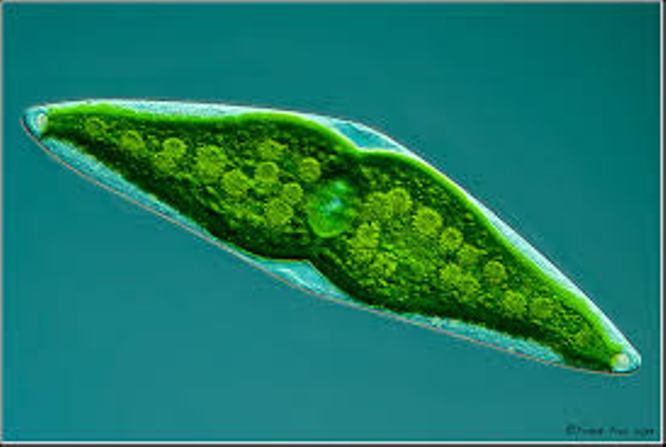 تحاط البلاستيدة بغشاء ثنائي الطبقات و قد يحاط غشاء البلاستيدة من الخارج بغشاء او غشائين من الشبكة الأندوبلازمية .
و تحتوي البلاستيدة على اكياس غشائية بشكل صفائح تركيبها من الدهون و البروتينات و تترتب هذه الصفائح فوق بعضها لتكون Thylakoids or Discs و تحاط بحشوة تسمى stromaو تحوي حزم البناء الضوئي على الحبيبات الصبغية Phycoblisomes و التي ثمثل مواقع التفاعلات الكيميائية اما الـStroma  تكون موقع تثبيت ثنائي اوكسيد الكاربون حيث تحتوي على الأنزيمات الخاصة بذلك  .
[Speaker Notes: Jph’]
يعد تركيب البلاستيدة من الصفات التصنيفية في الطحالب و كما يأتـي
Cyanophyta   لا توجد بلاستيدة و لكن تنشر صفائح البناء الضوئي المفردة في السايتوبلازم و تلتصق Phycoblisomes على حزم Thylakoids 
اما في طحالب Cryptophyta تقع Phycoblisomes بين صفائح البناء الضوئي 
Radophyta & Chlorophyta تحاط البلاستيدة بغشاء ثنائي الطبقات 
Euglenophyata يحاط غشاء البلاستيدة بغشاء واحد من الشبكة الأندوبلازمية .
Phaeophyta , Chrysophyta & Cryptophyta يحاط غشاء البلاستيدة من الخارج بغشائين من الشبكة الأندوبلازمية و التي تحيط النواة ايضا  .
الصبغات التمثيلية Pigments
هناك اربع انواع رئيسية من الصبغات التمثيلية في الطحالب و هي :
1- Chlorophylls
2- Carotenes 
3- Xanthophylls
4- Billiproteins
Chlorophylls
a         all divisions of algae  Universal pigment
b           chlorophyta, Euglenophyta
c                Rhodophyta, Heterokontophyta,     
              Haptophyta, Cryptophyta, Dinophyta
d            Rhodophyta
e           Genus: Vucheria
Carotenes
α           Division: Rhodophyta + order: Caulerpales
β           all divisions of algae with out order: 
             Caulerpales
3- Xanthophyles
1- Mexoxanthine                  Cyanophyta
2- Zeaxanthine                     Chlorophyta
3- Neoxanthine     
4- Taraxanthine                     Rhodophyta
5- Anthraxanthine                 Euglenophyta
Billiprotiens
1- Phycocyanine                      Cyanophyta
2- Phycoerythrine                    Rhodophyta
المواد الغذائية المخزونة Storage Products
في معظم الطحالب يقع المركز النشوي Pyrenoid داخل البلاستيدة و في الطحالب يقع خارج البلاستيدة ( و هو مركز تحويل نواتج التركيب الضوئي الى مواد مخزونة كالنشأ اي يكون موقع لبناء النشأ و ذلك ببلمرة جزيئات الكلوكوز )
1- High-moleculer-weight compounds
   α- 1,4- glucans such as:
True starch                          Chlorophyta
- Mexophycean starch                Cyanophyta
- Foleridean strach                 Rhodophyta
β- 1,3 – glucans such as:
- Paramylon                             Euglenophyta
- laminarine                             Phaeophyceae
- Chrysolaminarine                  Chrysophyceae 
                                                Bacillariophyceae
2- Low-moleculer weight compounds such as:

- Manitole                            pheophyceae 
- Mannoglycerate                Rhodophyta
- Cyanophycine                    Cyanophyta
الأسواط Flagella
Isokont:    وجود سوطين للخلية متساويين في الطول.
Anisokont   وجود سوطين للخلية غير متساويين في الطول
عندما يكون احد السوطين املس والأخر يحتوي على شعيرات Heterokont
- Stephanokont : يكون السوط محتوي على  حلقة بأحد نهايتي الخلية
Achronematic : يكون السوط املس غير محتوي على شعيرات 
يكون السوط املس محتوي شعيرات Pantonematic:
Flagella classified into three kinds from position into:
امامي - Anterior 
خلفي- Posterior 
جانبي   - Lateral
The shape of eukaryotic motile lgal cells and their flagella. The drawings represent the common arrangement of flagella in the groups. There are a number of modifications in structure that are not included here. (a) Cryptophyta; (b) most of the Heterokontophyta; (c) Bacillariophyceae of the  Heterokontophyta; (d) Prymnesiophyta; (e) Chlorophyta; (f) Dinophyta; (g) Euglenophyta; (h) Eustigmatophyceae of the  Heterokontophyta; (i, j) Chlorophyta. a
البقعة العينية Stigma:و هي تركيب قضيبي الشكل من حبيبات دهنية متجمعة تختلف في احجامها و اعدادها و اشكالها بأختلاف الطحالب و تكون حاوية على صبغات الكاروتين و التي تعطي اللون الأحمر البرتقالي و تقع في الغالب عند قاعدة السوط و تمثل البقعة العينية (eye spot) stigma و هي عضو التوجة الضوئي للطحلب Photorecepter و هي مسؤولة عن التوجه الضوئي او الأنتحاء للطحلب التي هي عبارة عن تجمعات لقطيرات دهنية .